Kerncijfers uit de NKR
Borstkanker
11 april 2022
Incidentie - vrouwen
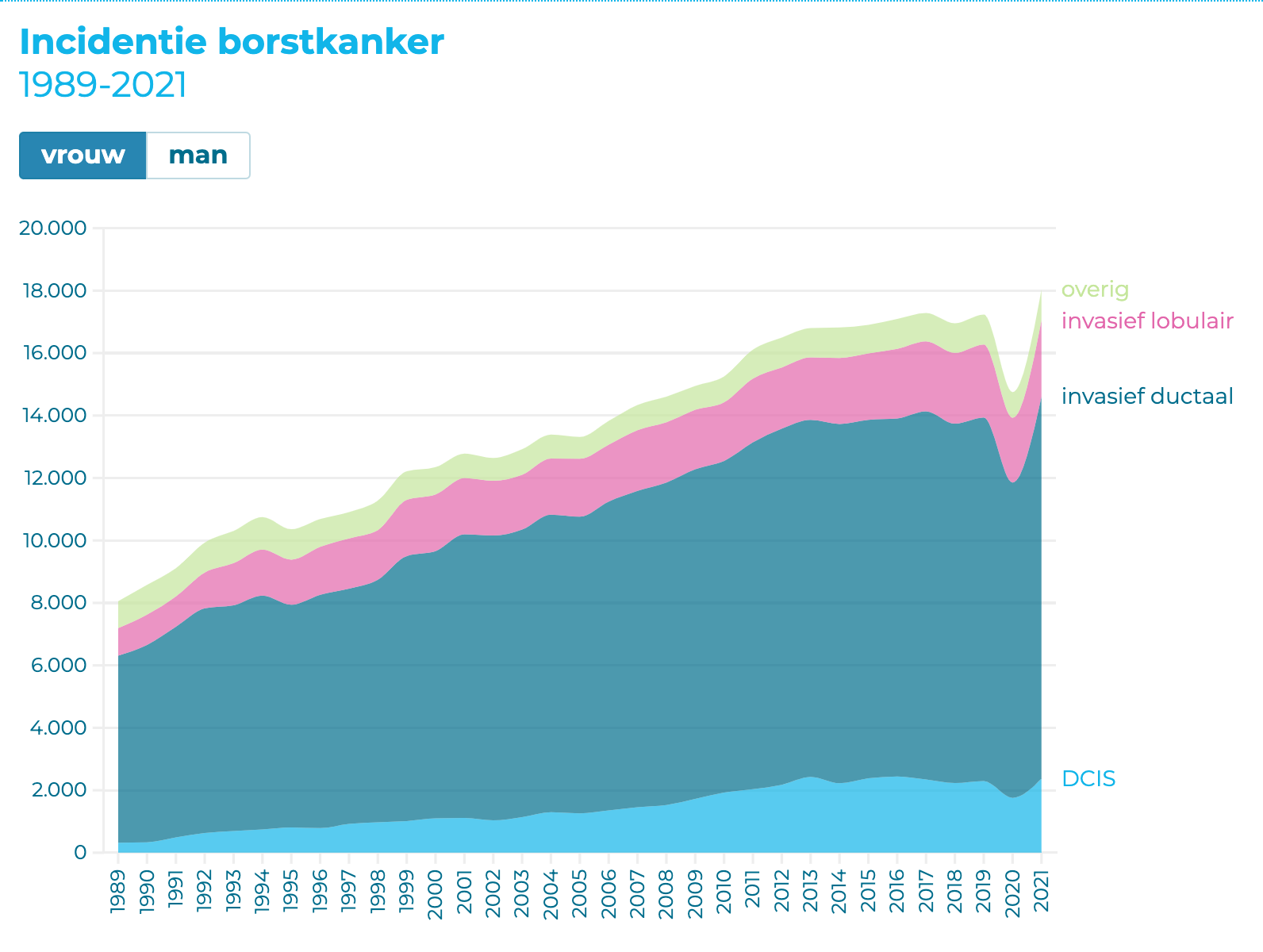 Incidentie - mannen
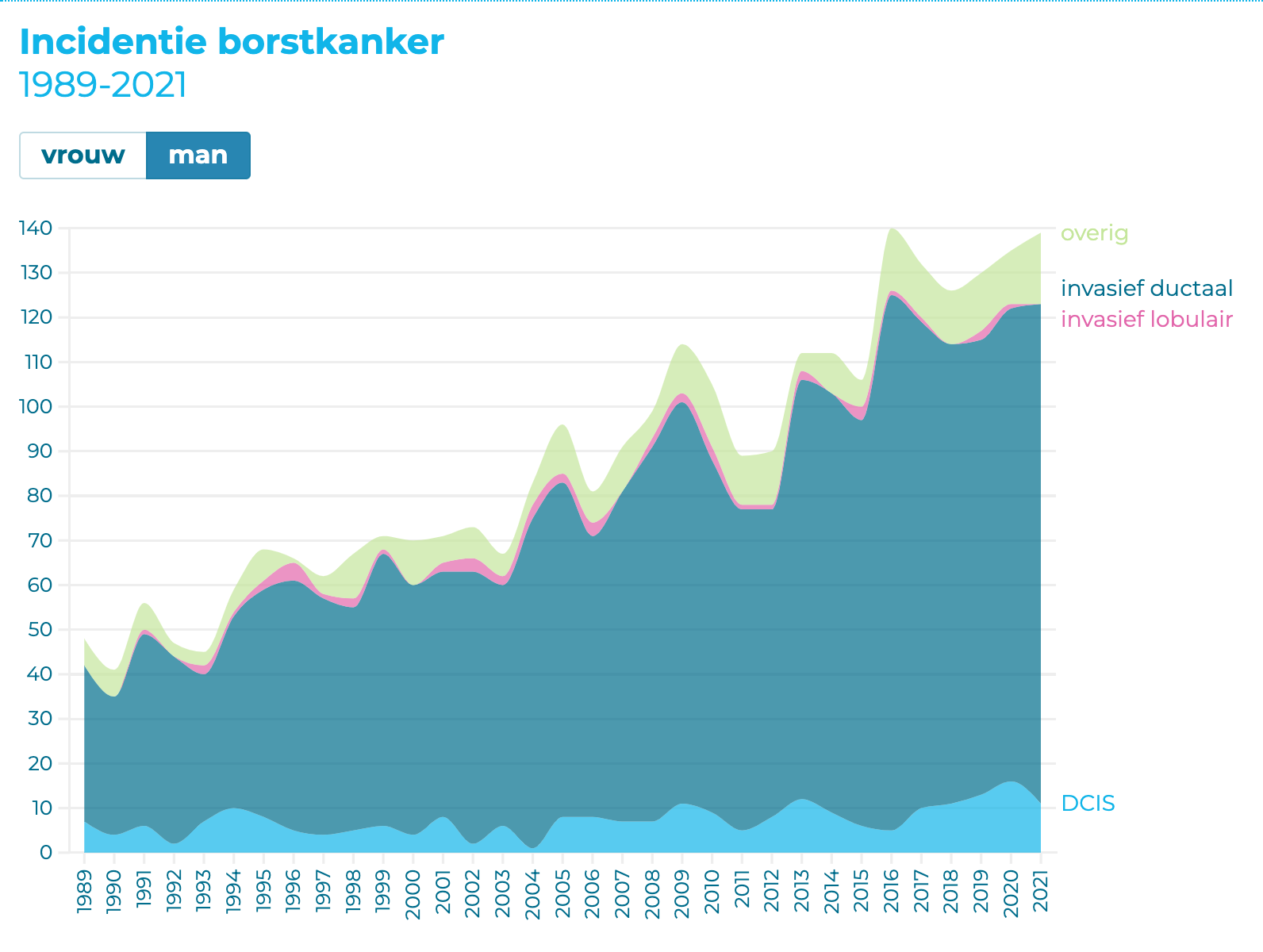 Tumor subtypen
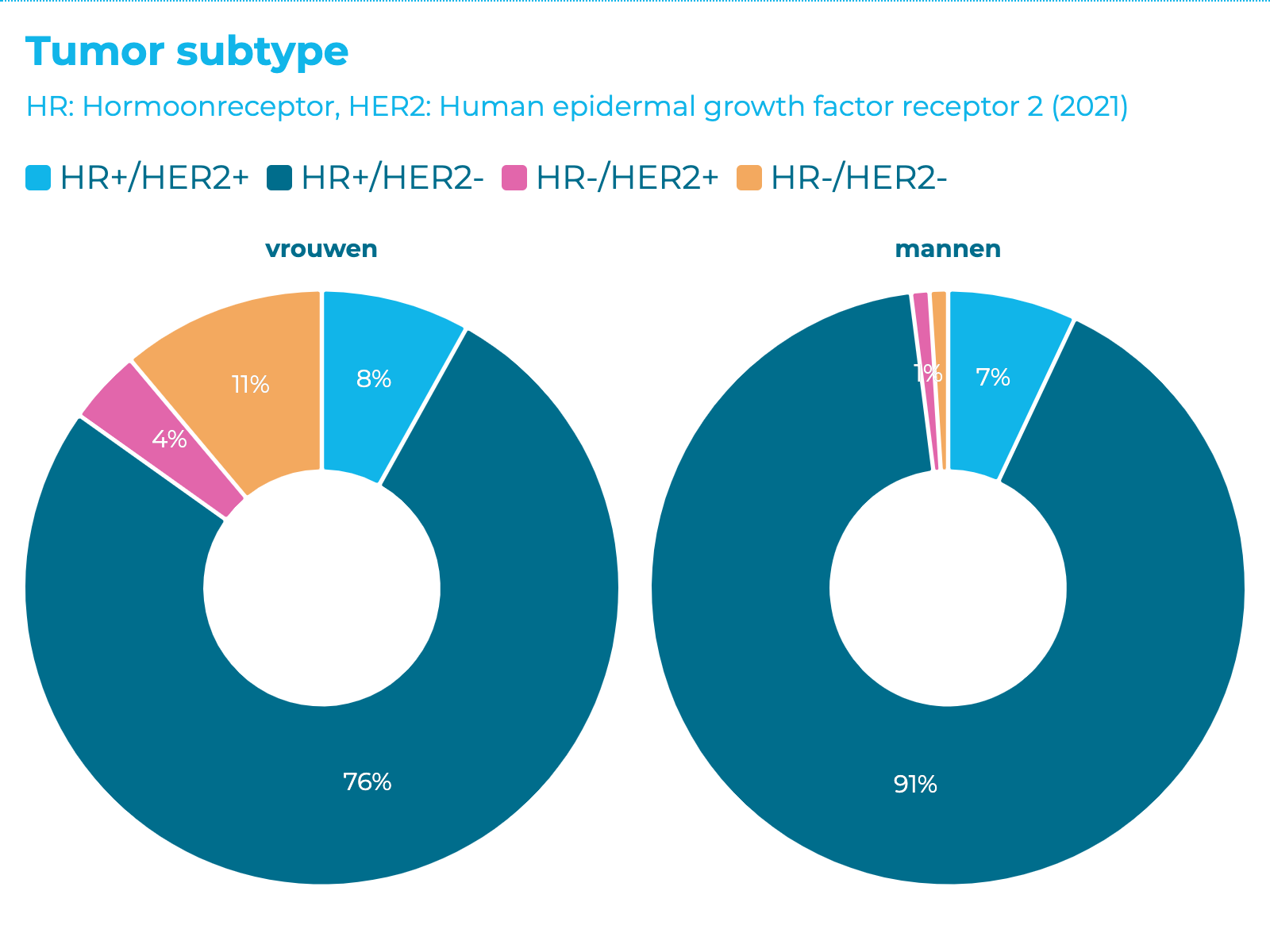 Stadiumverdeling - totaal
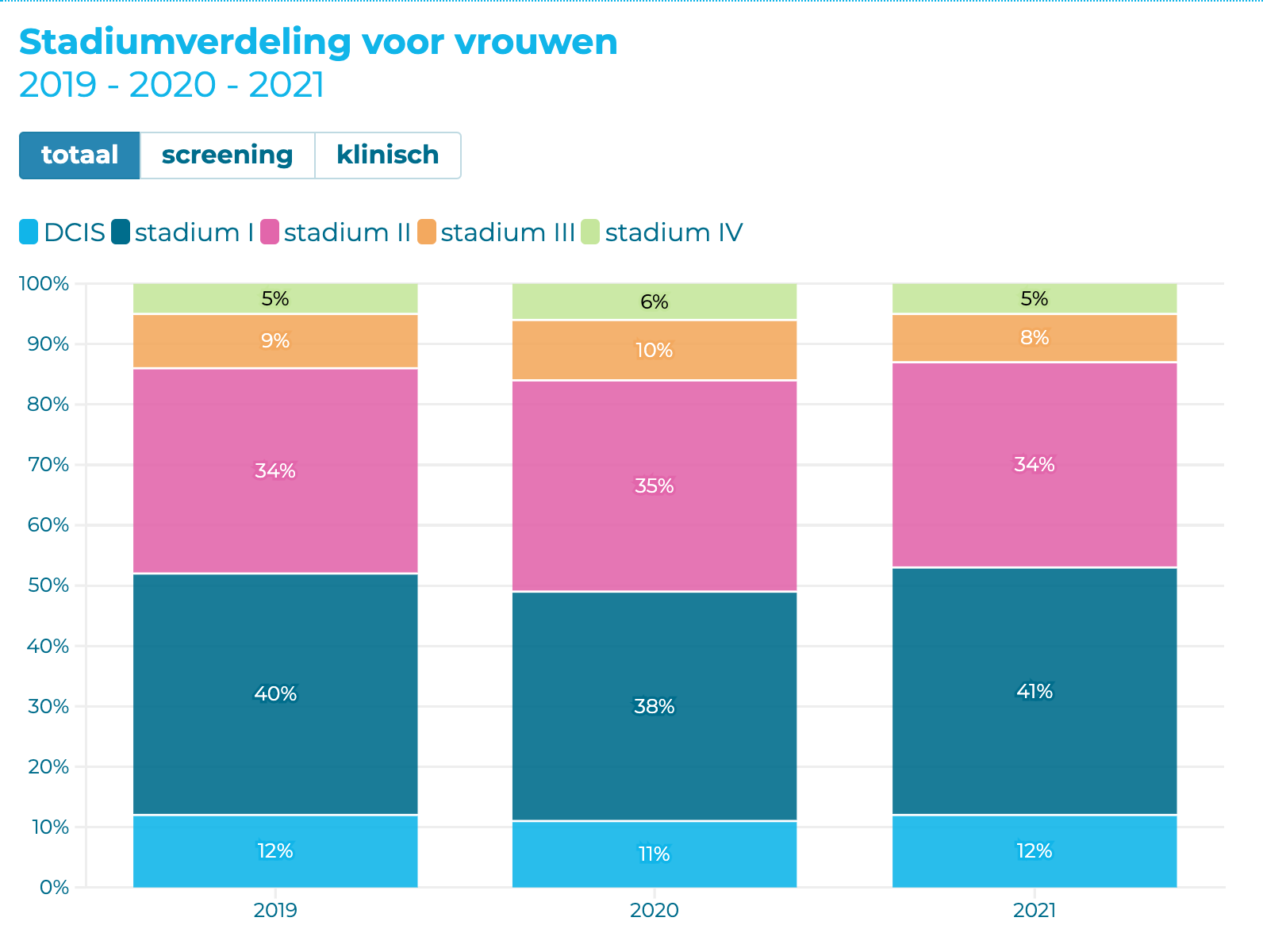 Stadiumverdeling - screening
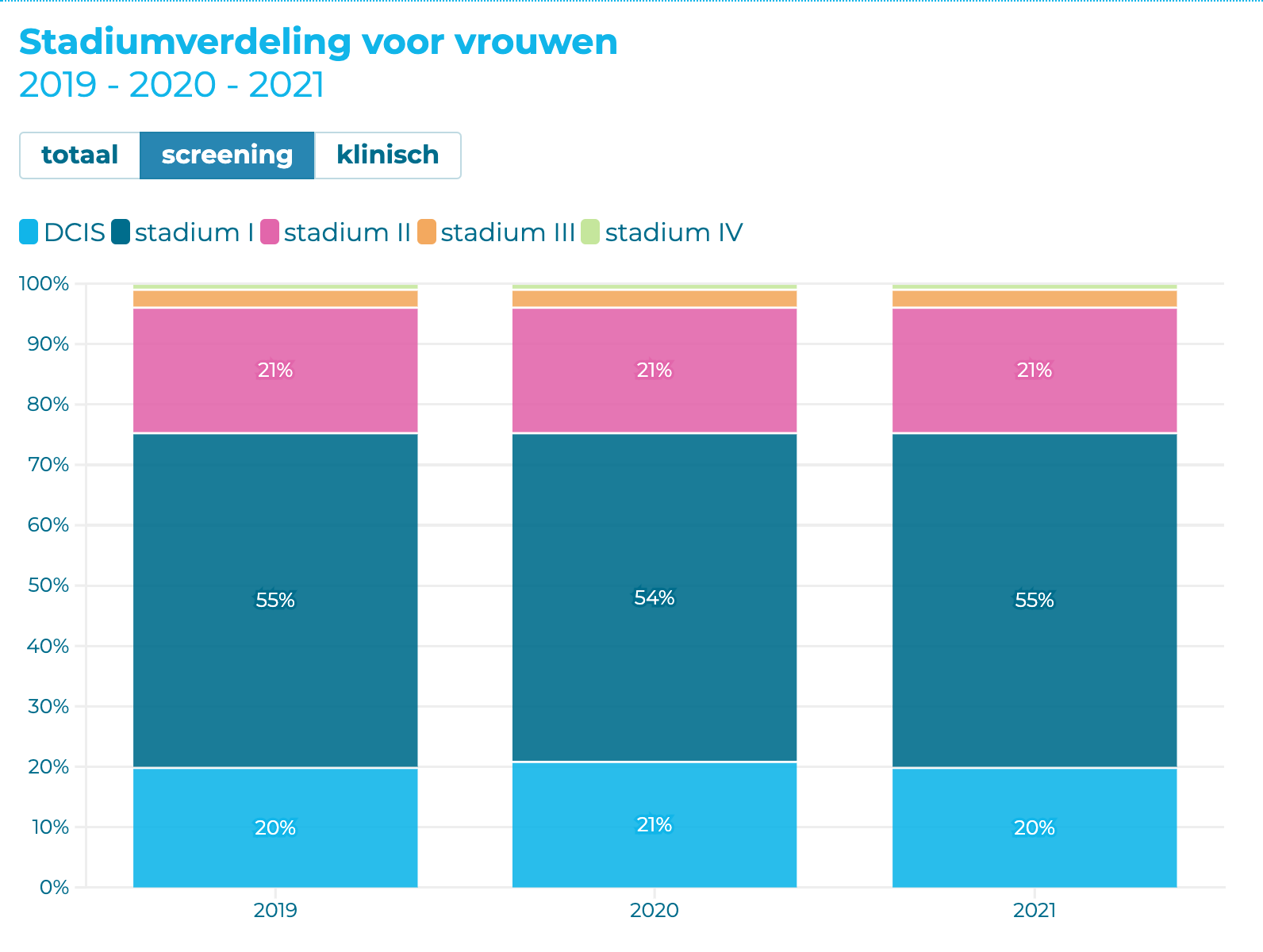 Stadiumverdeling - klinisch
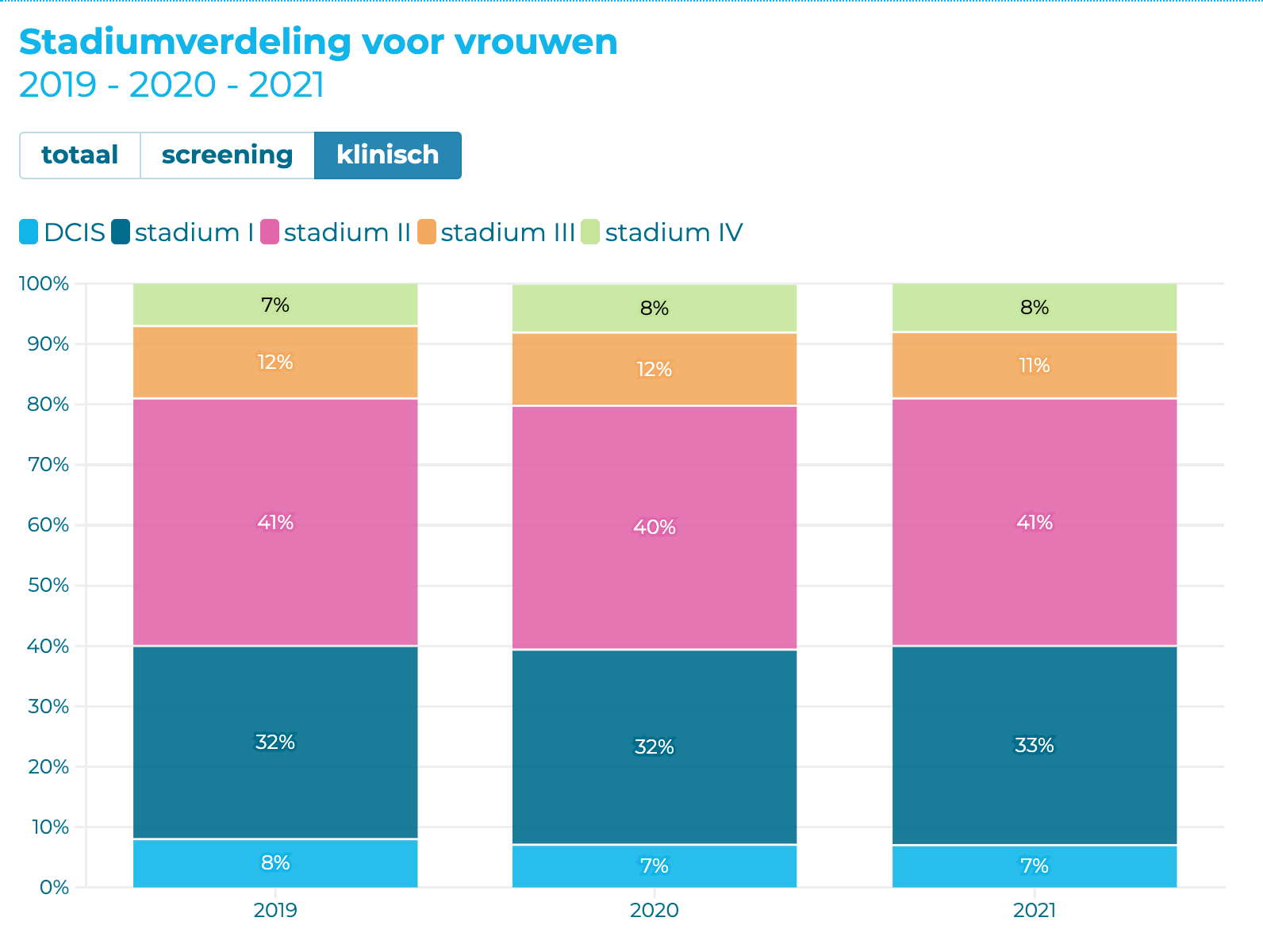 Leeftijd bij diagnose
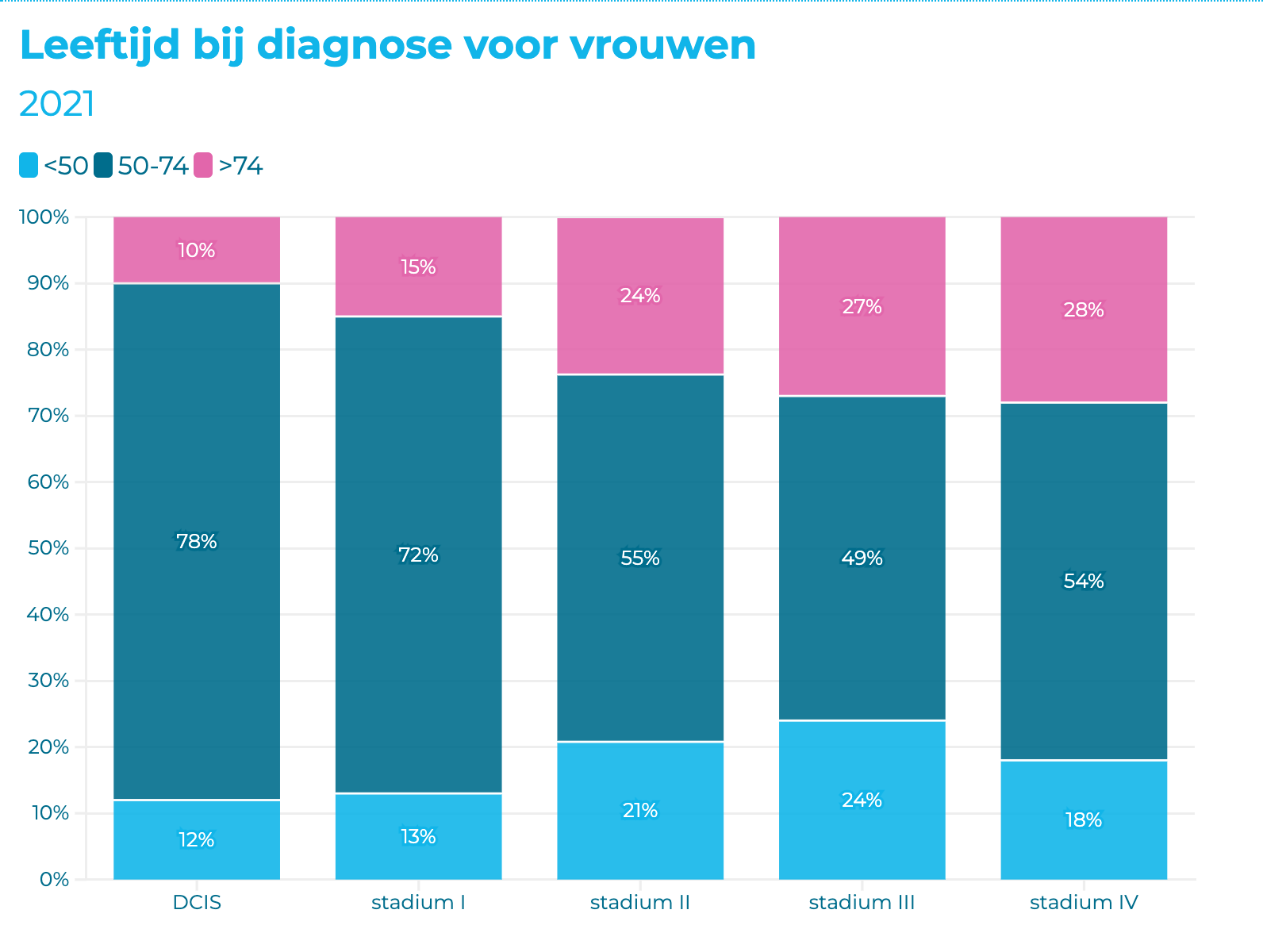 Systemische therapie
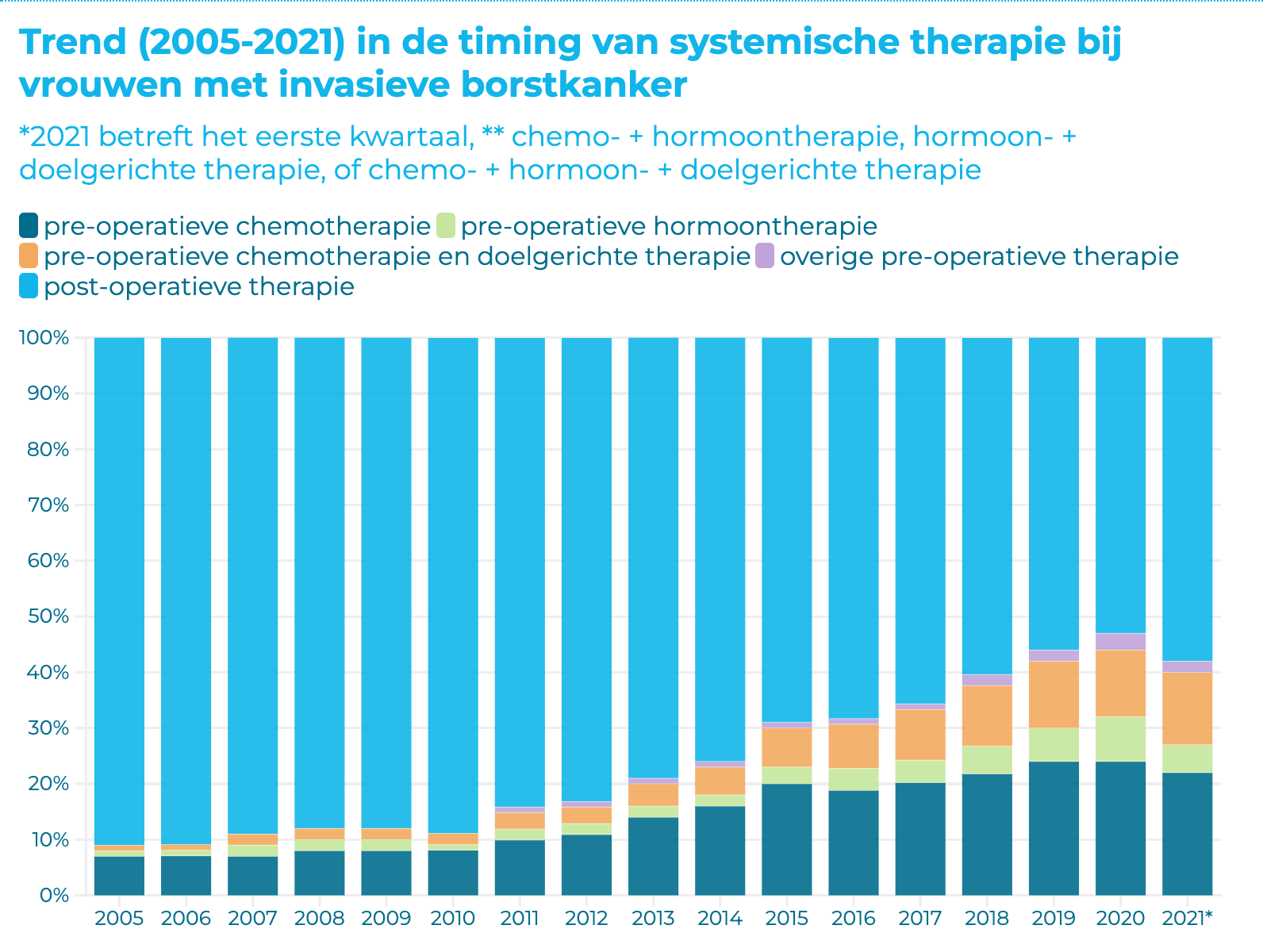 Overleving
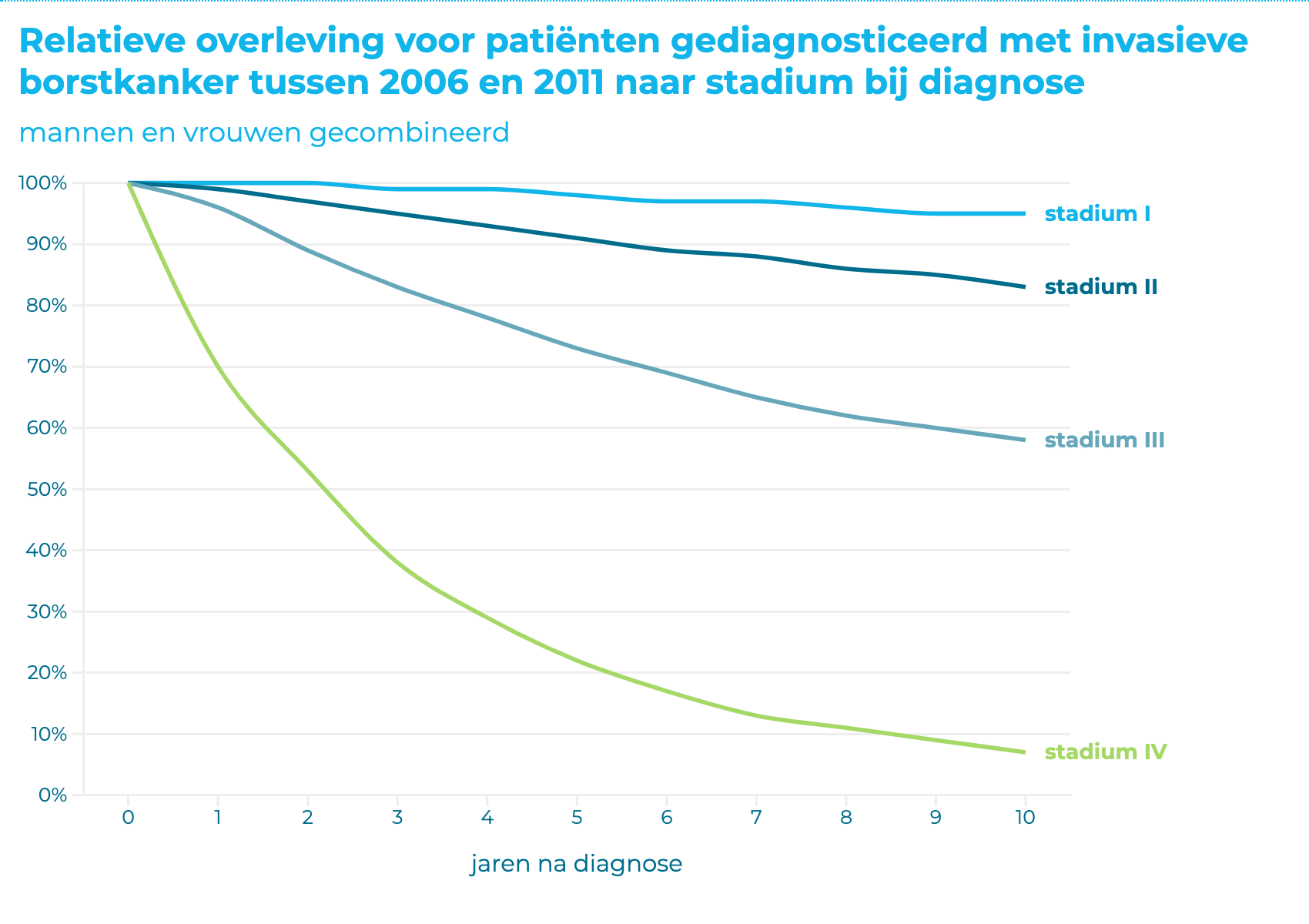 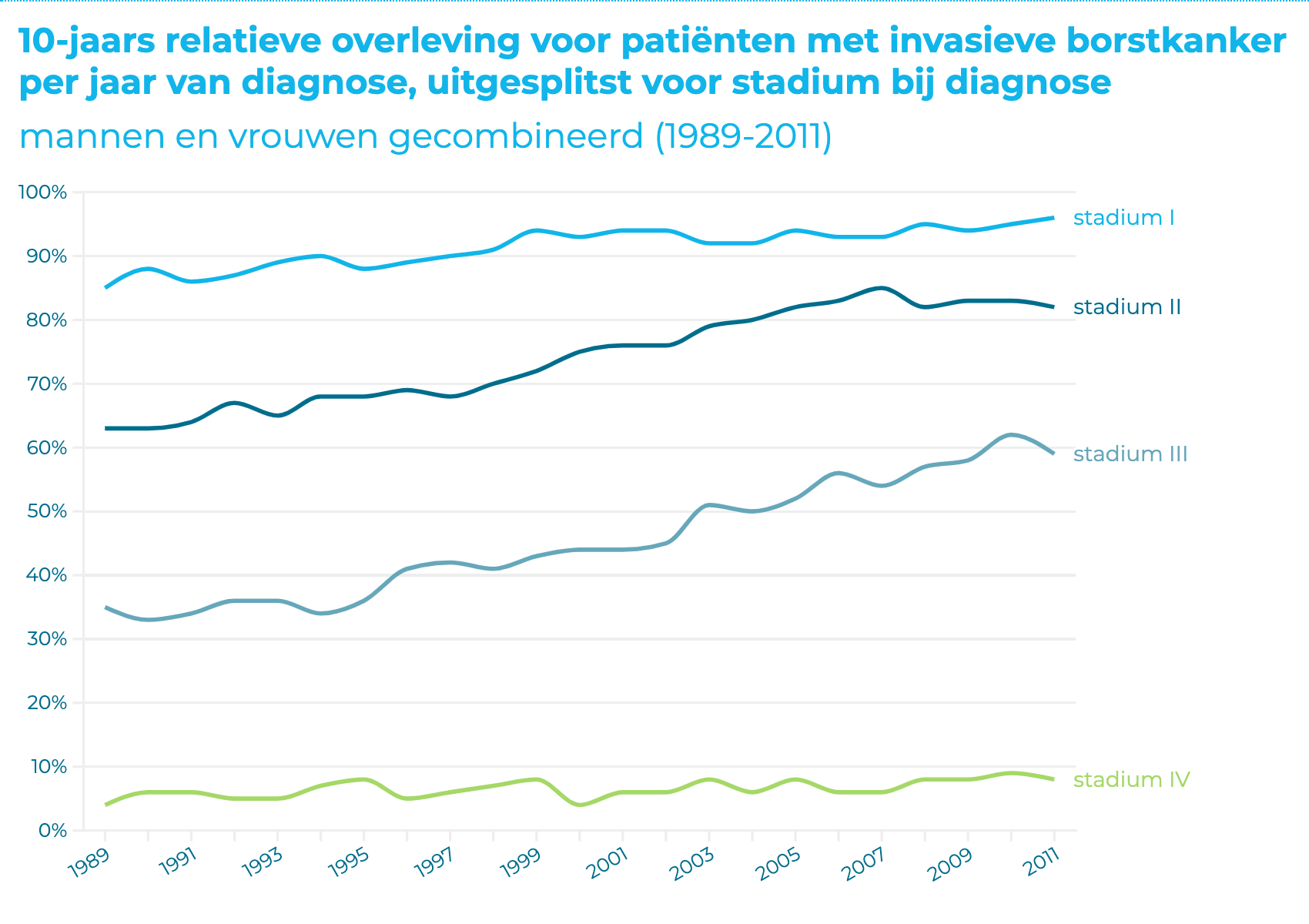 Recidieven
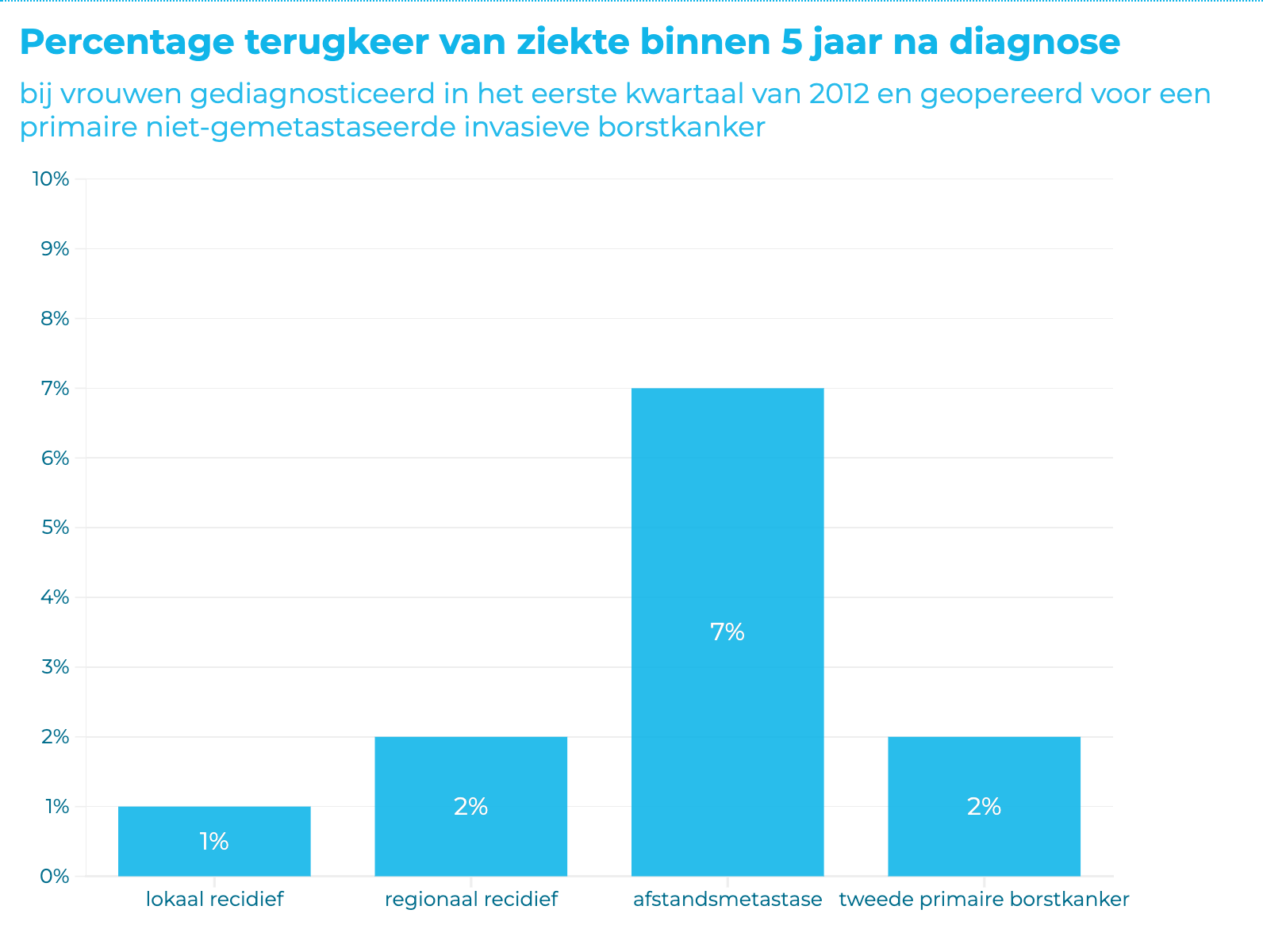